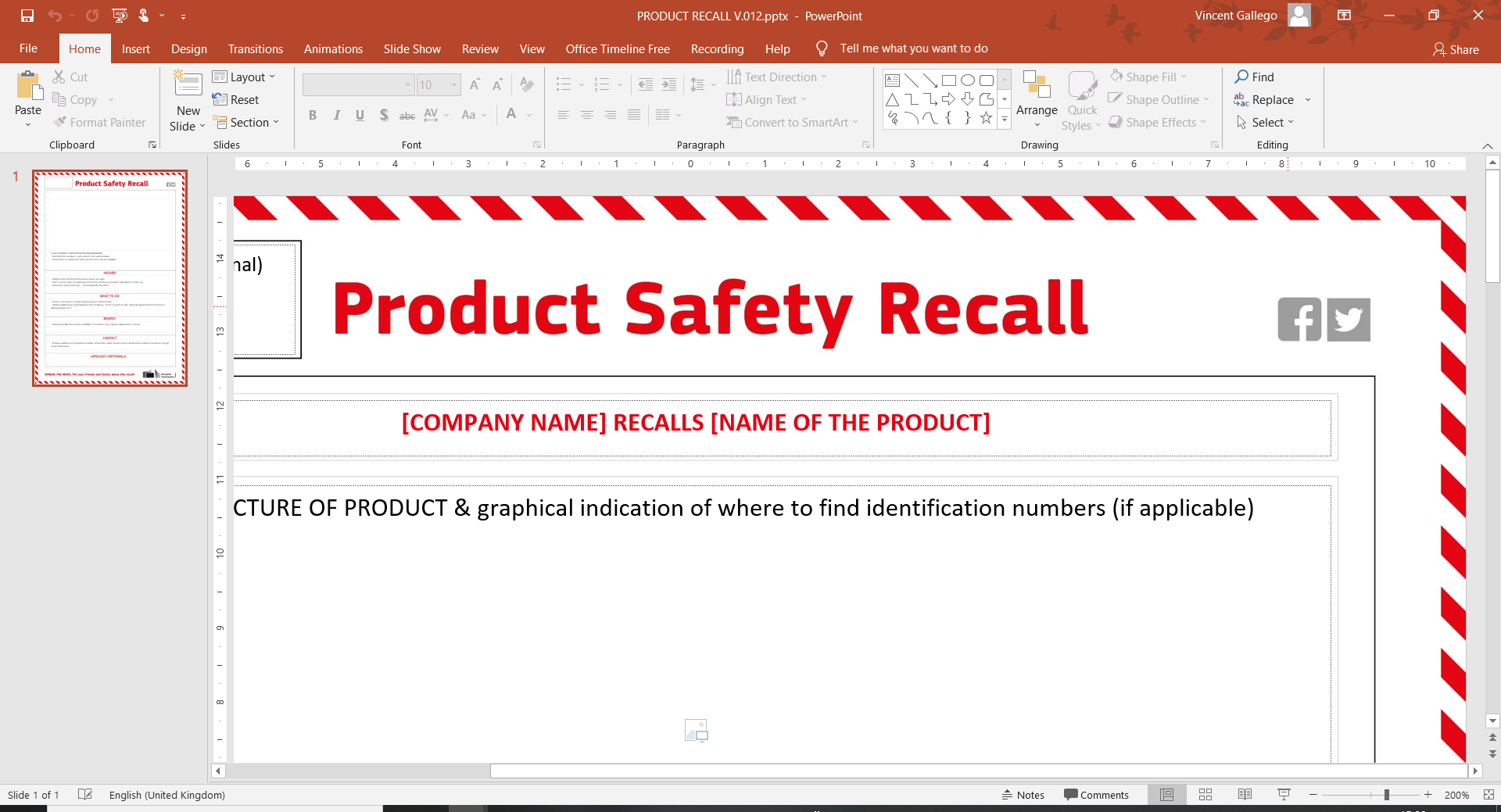 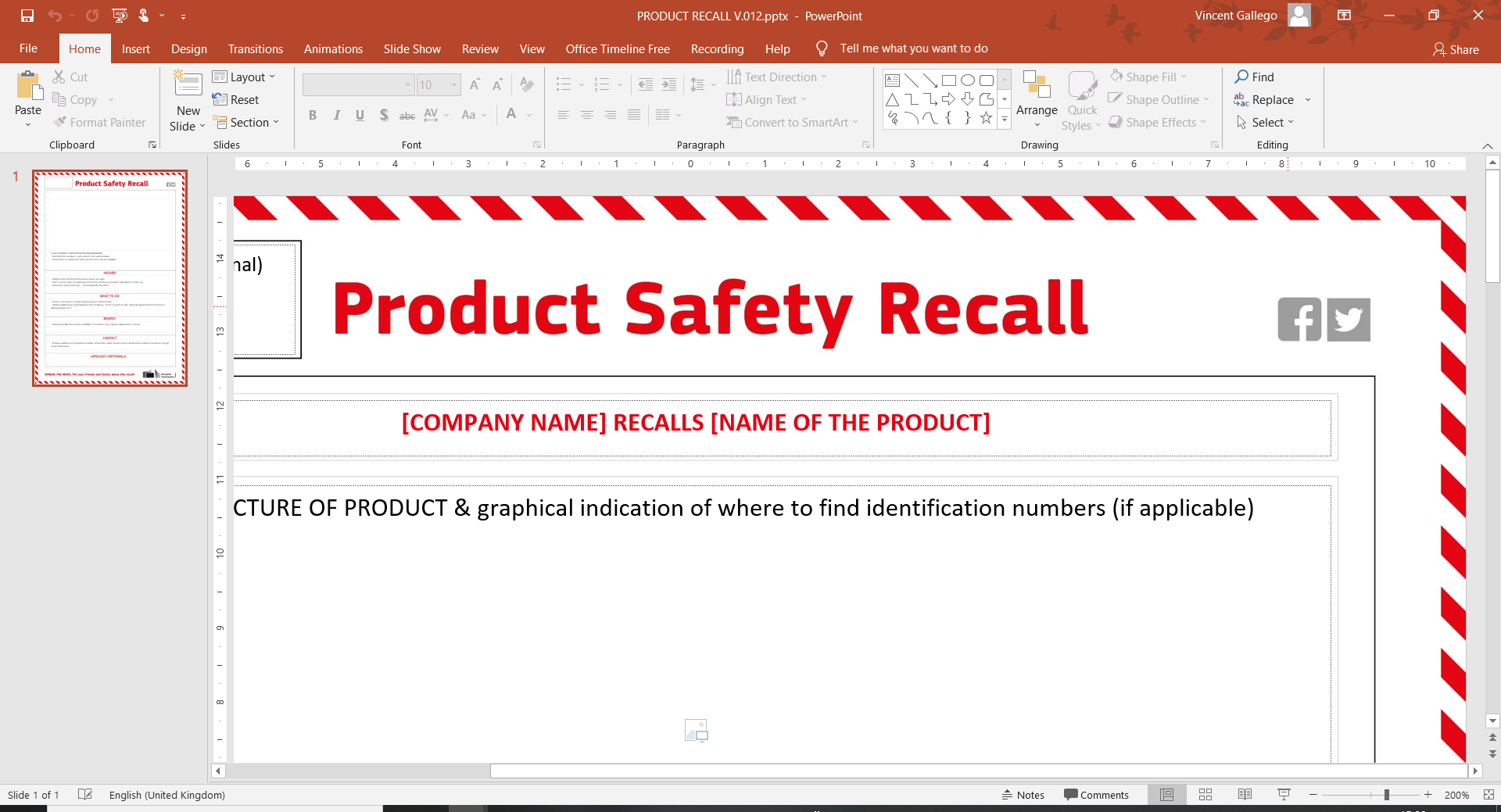 Η [ΟΝΟΜΑ ΕΤΑΙΡΕΙΑΣ] ΑΝΑΚΑΛΕΙ [ΟΝΟΜΑ ΠΡΟΪΟΝΤΟΣ]
Συμπεριλάβετε ΠΛΗΡΟΦΟΡΙΕΣ ΤΑΥΤΟΠΟΙΗΣΗΣ ΠΡΟΪΟΝΤΟΣ:
•	Αριθμοί ταυτοποίησης, όπως αριθμός παρτίδας και σειριακός αριθμός
•	Πληροφορίες για το πού και πότε πωλήθηκε το προϊόν (εάν διατίθενται)
ΚΙΝΔΥΝΟΣ
Αναφέρετε με σαφήνεια τον κίνδυνο που θέτει το προϊόν και τον λόγο 
Μην χρησιμοποιείτε όρους ή εκφράσεις που ενδέχεται να μειώσουν την αντίληψη των καταναλωτών σχετικά με τον κίνδυνο, π.χ. «εθελοντικός»/«προληπτικός», «σε σπάνιες / συγκεκριμένες περιπτώσεις»
ΤΙ ΝΑ ΚΑΝΕΤΕ
Δώστε οδηγίες στους καταναλωτές να σταματήσουν να χρησιμοποιούν το προϊόν αμέσως 
Εξηγήστε με σαφήνεια πώς να συμμετάσχουν στην ανάκληση (π.χ. επιστροφή στο σημείο πώλησης, προγραμματισμός ραντεβού για παραλαβή/επισκευή στο σπίτι κ.λπ.)
ΔΙΟΡΘΩΤΙΚΟ ΜΕΤΡΟ
Περιγράψτε με σαφήνεια το διορθωτικό μέτρο που διατίθεται στους καταναλωτές (π.χ. επισκευή, αντικατάσταση, επιστροφή χρημάτων)
ΕΠΙΚΟΙΝΩΝΙΑ
Αναφέρετε κάποιον ιστότοπο και έναν δωρεάν αριθμό τηλεφώνου, μια διαδραστική διαδικτυακή υπηρεσία ή/και μια διεύθυνση email όπου οι καταναλωτές μπορούν να λάβουν περισσότερες πληροφορίες
[ΑΠΟΛΟΓΙΑ (ΠΡΟΑΙΡΕΤΙΚΑ)]